Good disagreement?
Grace and Truth in a Divided Church
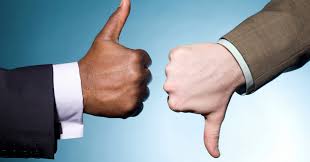 The gospel will be the cause of division
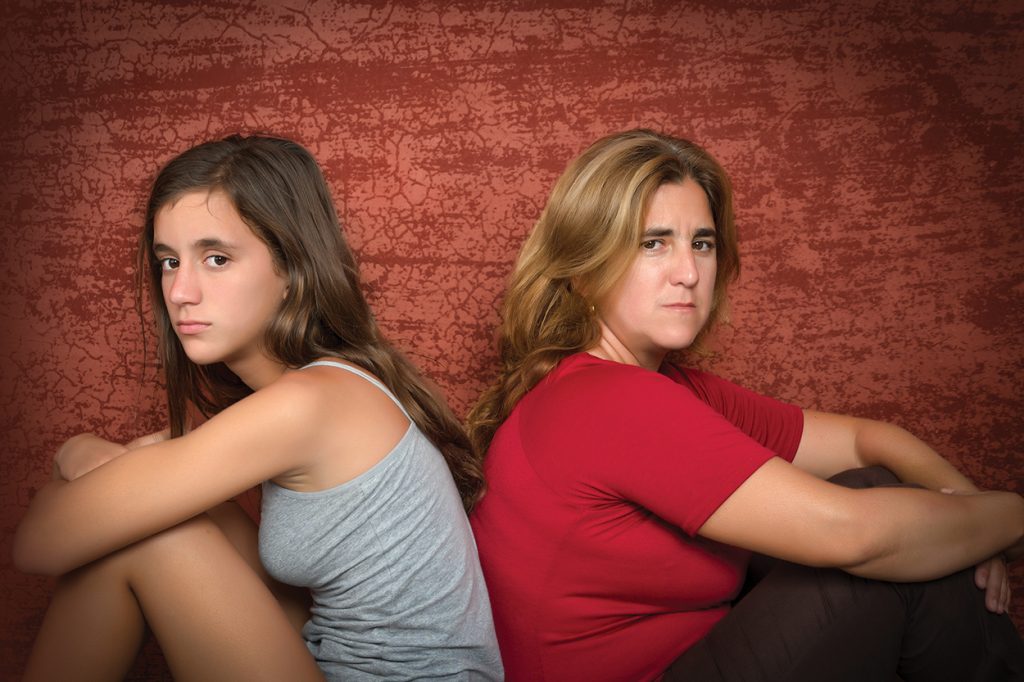 It seems simple: the division is between those who accept Christ and His message and those who do not.  But is it?
What do we make of those who claim to be part of Christ’s Body but their words and behaviors seem utterly unrecognizable?
The gospel will be the cause of division
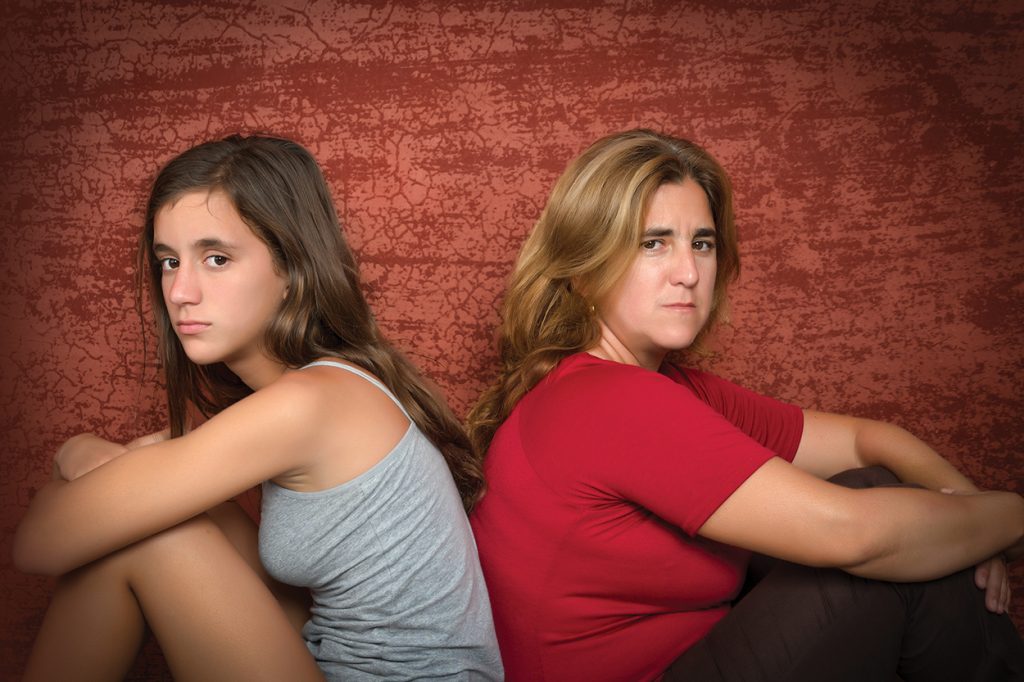 What about people and communities that are not overtly Christian and yet give all the nonverbal cues of having accepted the Good News of reconciliation?
What about nonconforming Christ-centered communities, e.g. the LDS Church and Jehovah’s Witnesses?
Discipline within the church
The Bible is quite unequivocal about the goal of discipline in the Church: It is restoration and unity.  
What are the disciplinary techniques in our modern context that foster restoration and unity?
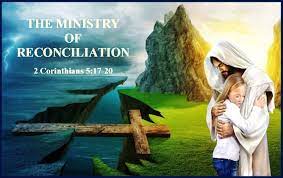 Contemporary challenges
Today’s Church, at least in our geographic area, is finding it very hard even to attract and retain members.  How do we engage in discipline in such a context?
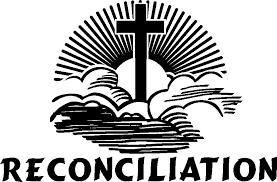 Even within the Anglican Communion, and certainly within the universal Church, there is no agreement about who the “false teachers” and apostates are who are spreading sinful and divisive messages throughout the community.  How do we faithfully discern this question?
Contemporary challenges
How do we do this today?
If another member of the church sins against you, go and point out the fault when the two of you are alone. If the member listens to you, you have regained that one. But if you are not listened to, take one or two others along with you, so that every word may be confirmed by the evidence of two or three witnesses. If the member refuses to listen to them, tell it to the church; and if the offender refuses to listen even to the church, let such a one be to you as a Gentile and a tax-collector. Truly I tell you, whatever you bind on earth will be bound in heaven, and whatever you loose on earth will be loosed in heaven.
Matthew 18:15-18
What are our lines in the sand?
What are the words and behaviors that you believe are so repugnant to the Gospel as you understand it that someone demonstrating them must be separated from the body of the faithful at least for a season?
Why?  What lies behind your dedication to these principles?